Wants and Needs
Think – What is the difference between something we want, and something we need?
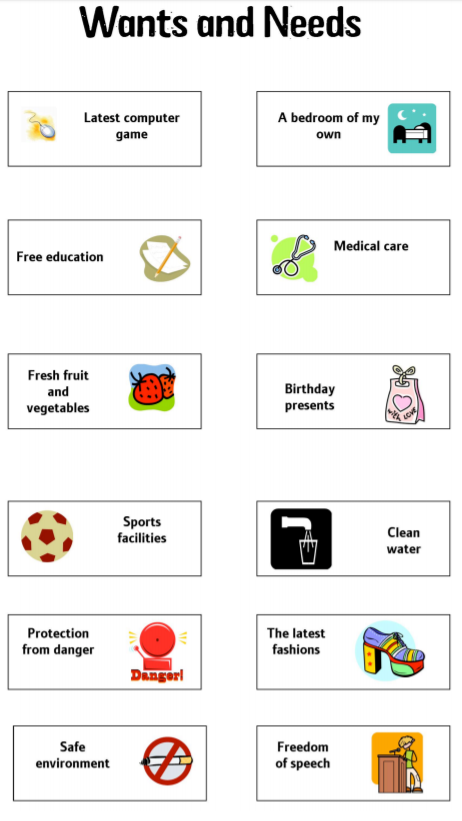 Lesson 5
Think about the 12  points on the list.
Which are wants and which are needs?
Rank them into order. First being the most important. 
Why did you put them in that order?
Imagine …. “U.K. government to ban all non-essential use of water for at least a year”.
Decide what you think are essential and non-essential uses of water. – eg enough to drink –v- washing the car
Write your answers in your book
What effects would a ban on use have on our daily lives?
How difficult would it be to lead a normal life?
How would life change?  
How do you think water shortages would impact life in LICs?
Read through the resource
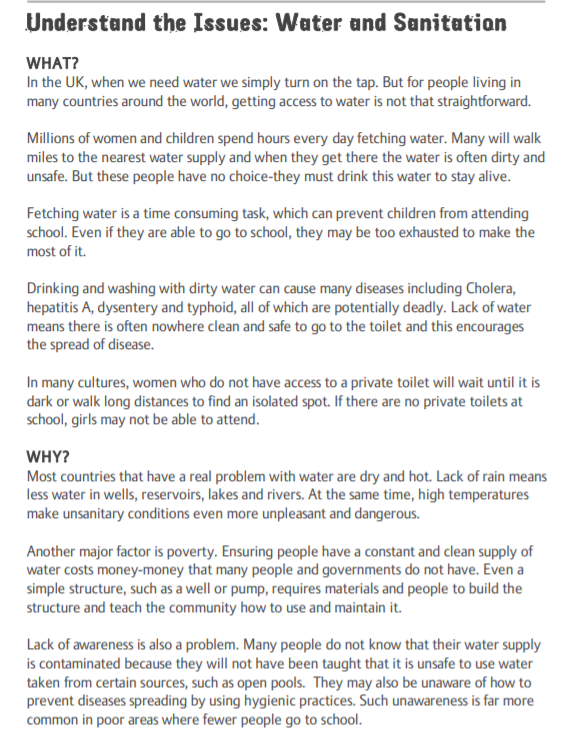 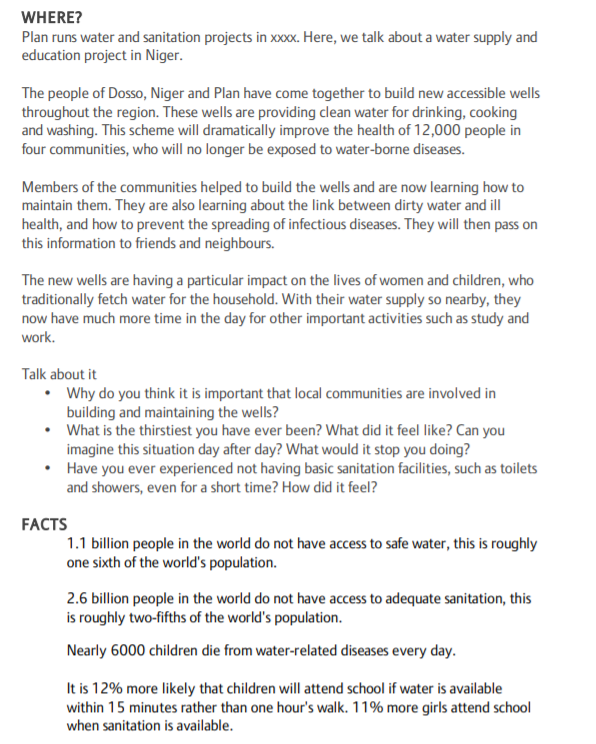 Water Issues
Summarise the main points from the text into a poster in your book. Include pictures and colour to make your poster interesting. Finish for homework.
Lesson 6
On the next slide, there are 9 causes of water shortage.

Choose three of the causes of water shortage and answer the questions in detailed sentences.
Water for Life
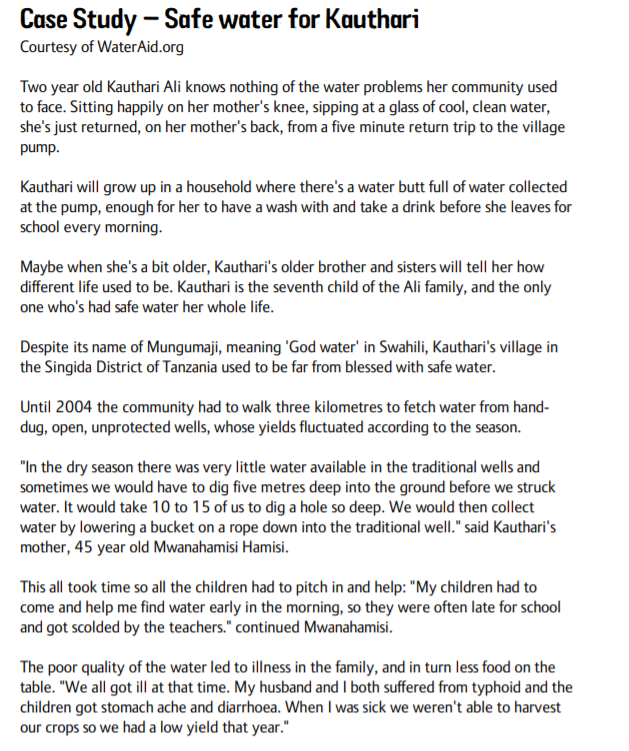 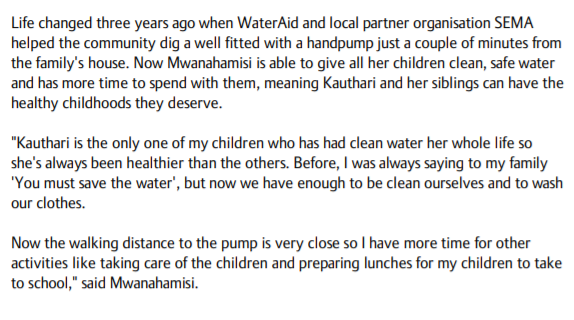 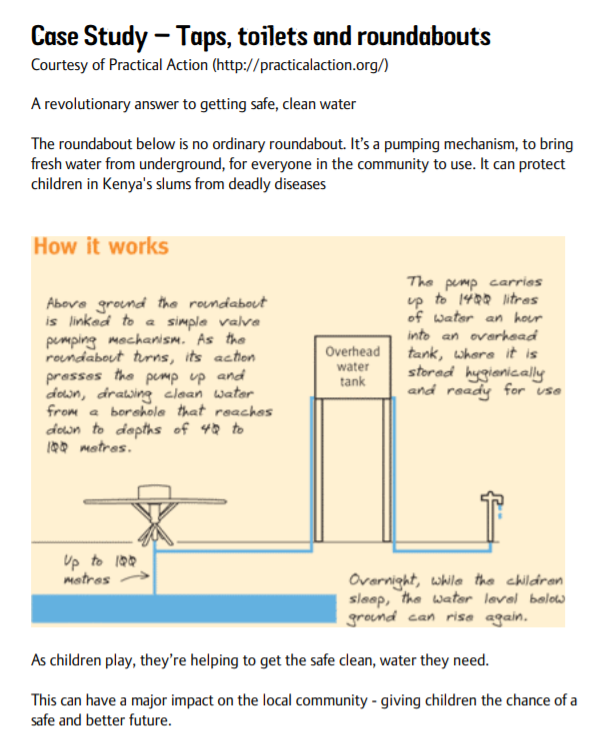 Board Game
Either make a copy or print a large copy of the next slide. The idea is to create a board game that can be played to teach other children about the problem of water shortages in the world.
You will create your own version of the game deciding what to write in each square using the information they researched over the last two lessons. 
The ladder squares should reflect some of the work being done by various charities to help and the improvements made and the snake squares should reflect the causes of shortages and the problems associated with a lack of water.
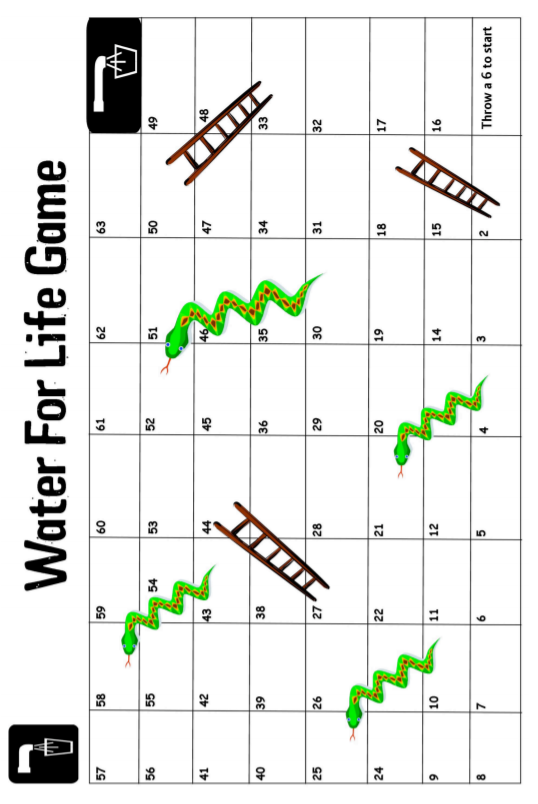